Supplementary Movie M1 to accompany Sigloch & Mihalynuk 2017 GSA Bulletin
Legend
Farallon Ocean trench
Mezcalera Ocean trench
Angayucham Ocean trench
Pacific Ocean trench
trench active in time slice shown   (above growing slab)
trench not yet active (slab   appears too early)
trench above ‘stagnant’ transition zone slab (nonlinear time-sinking relationship); trench inferred to coincide with migrating margin.
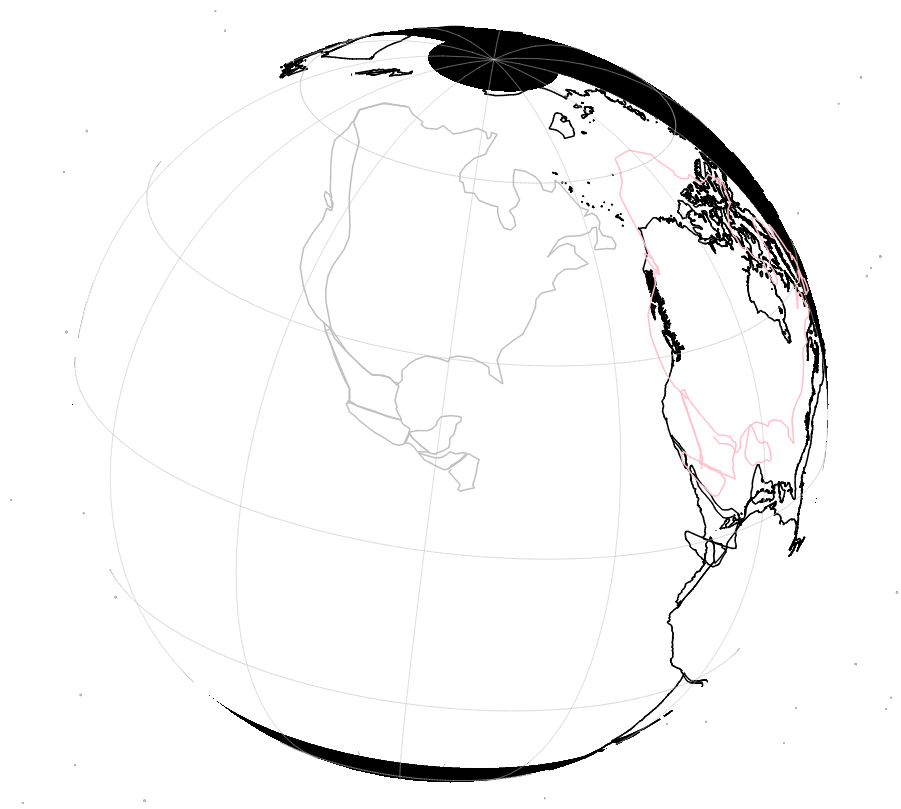 200 Ma
10.5 mm/a slab sinking rate. 
Reconstruction by Seton et al. 2012, in hotspot/TPW reference frame. Tomography by Sigloch 2011, rendered at dVp/Vp = 0.25%
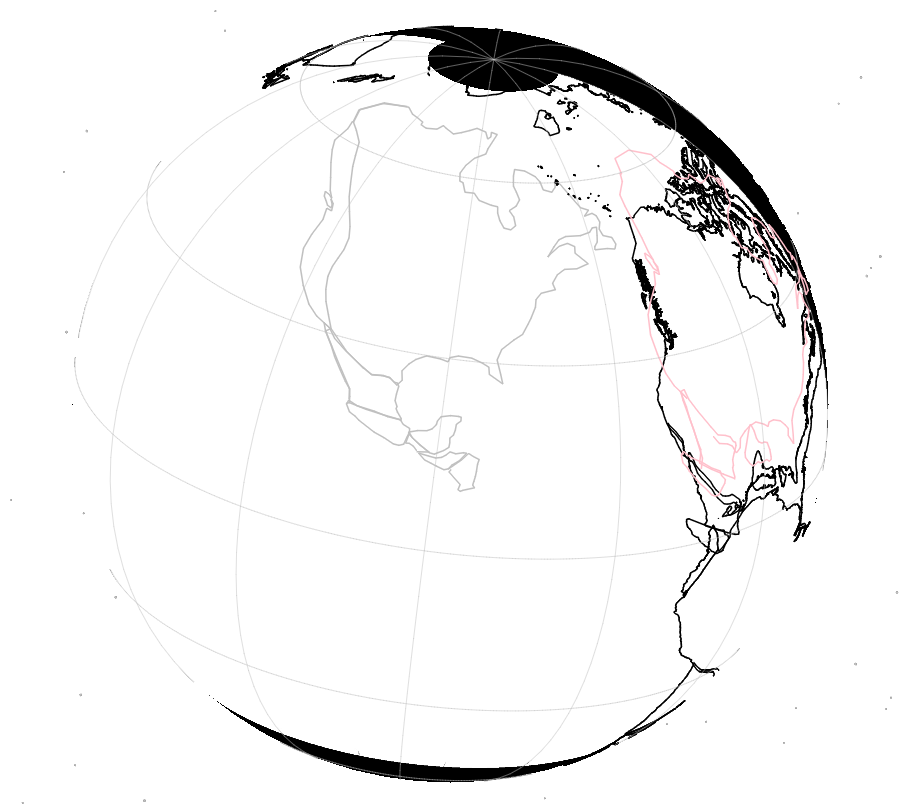 195 Ma
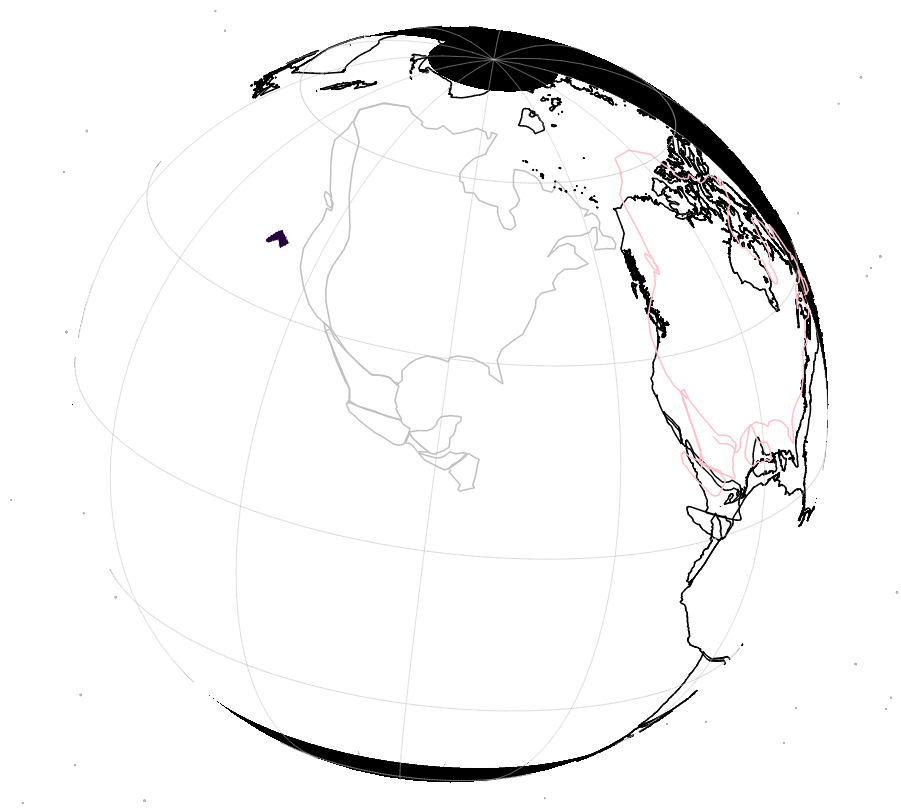 190 Ma
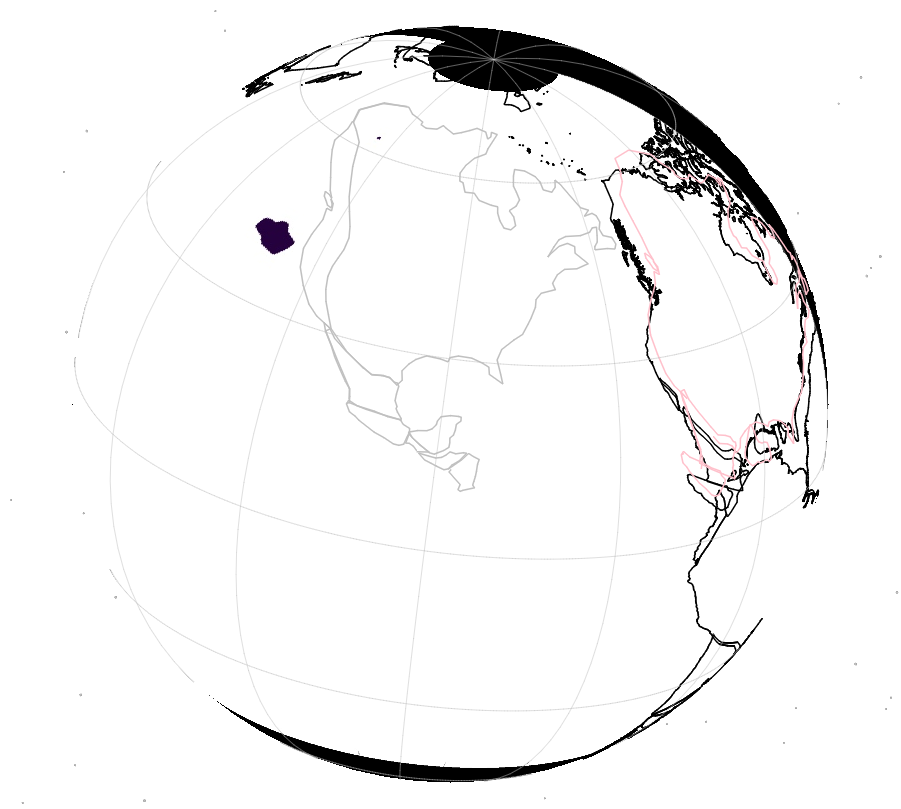 185 Ma
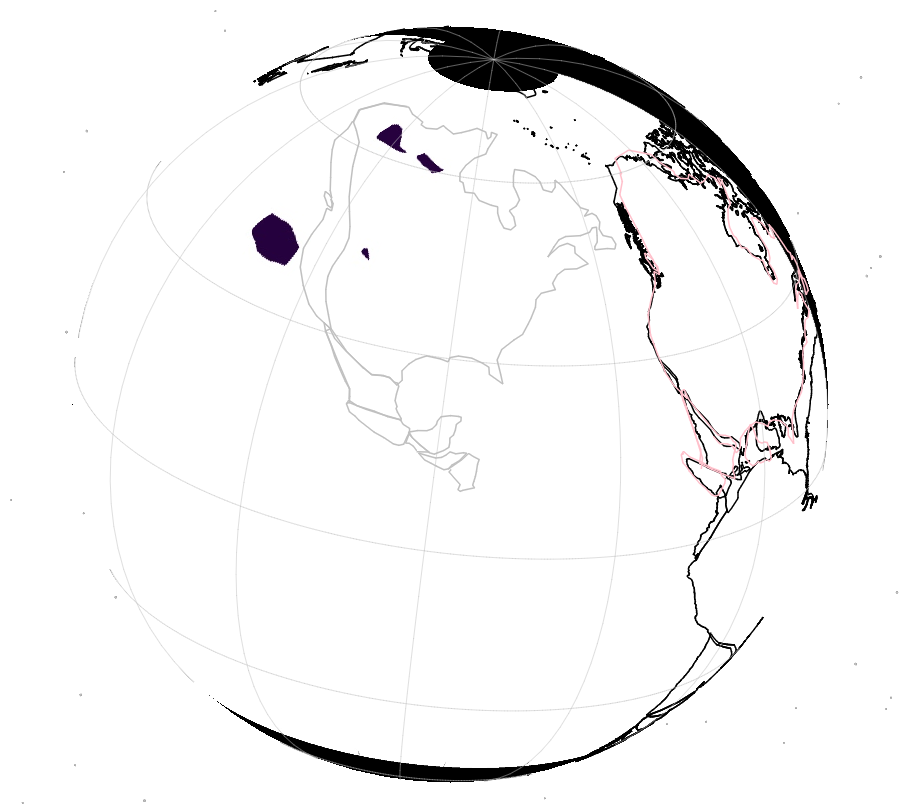 180 Ma
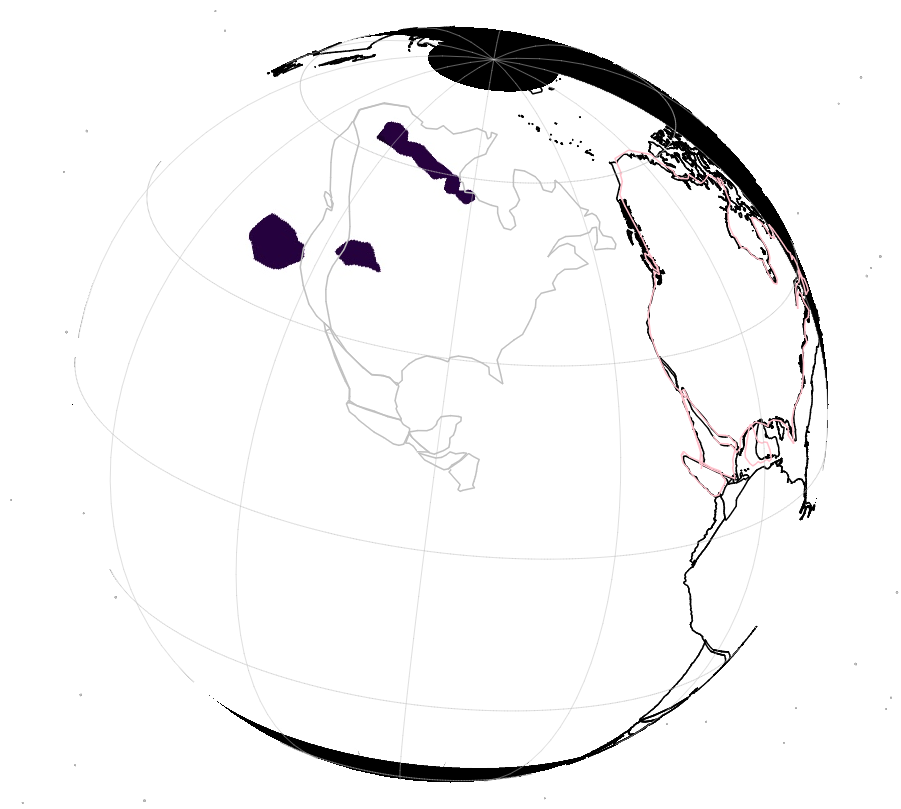 175 Ma
ANG
CR2
CR
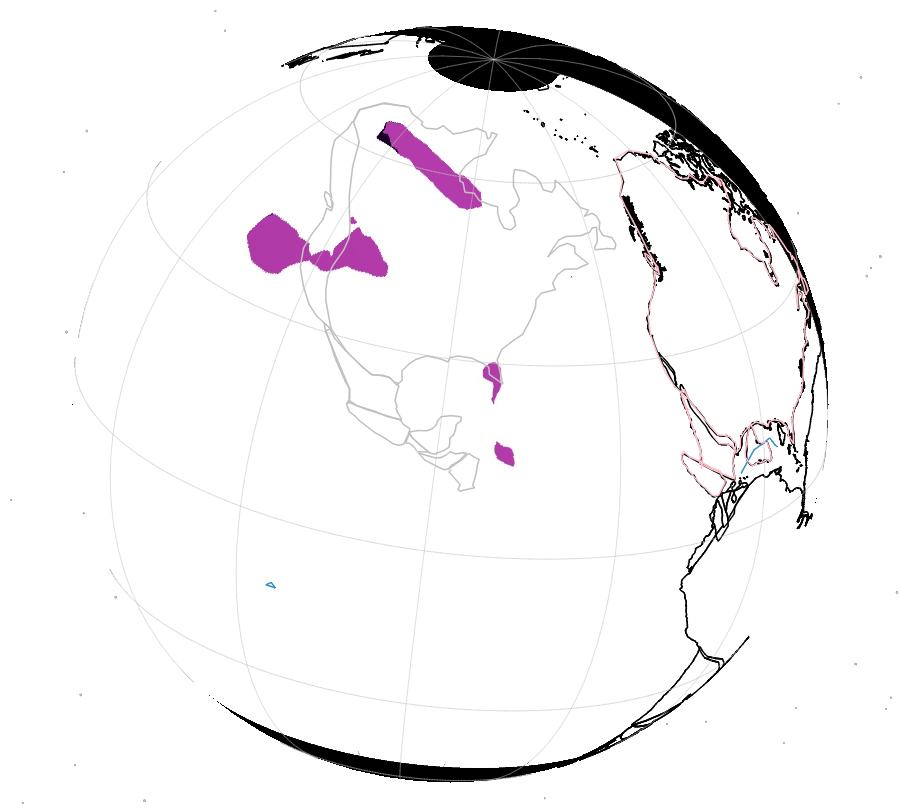 170 Ma
ANG
CR2
CR
MEZ
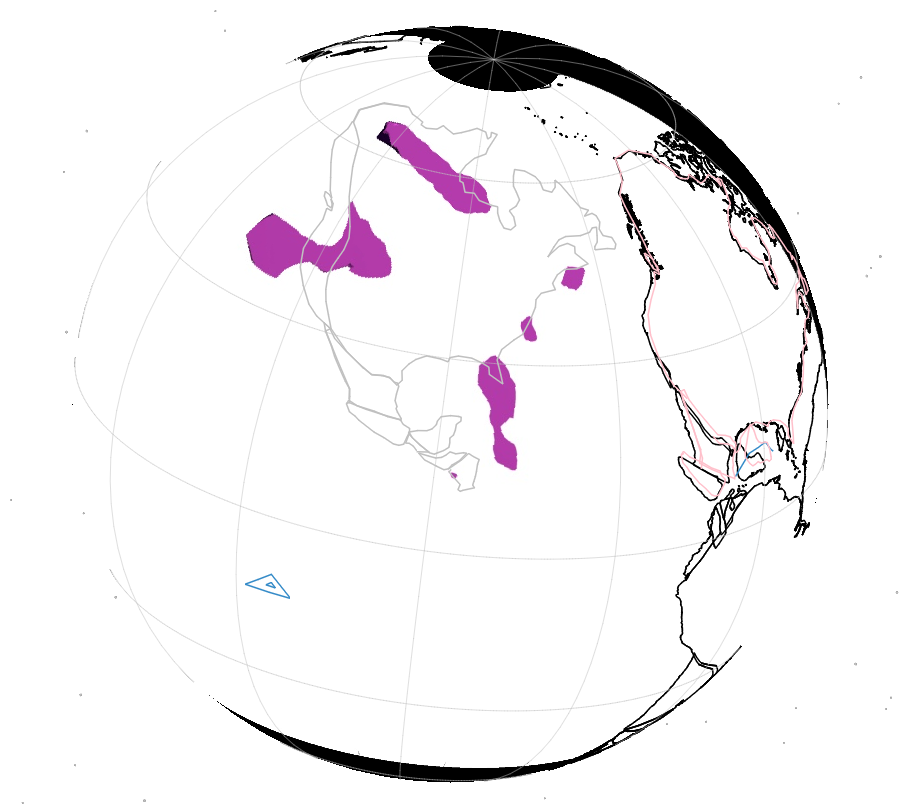 165 Ma
ANG
CR2
CR
MEZ
?
?
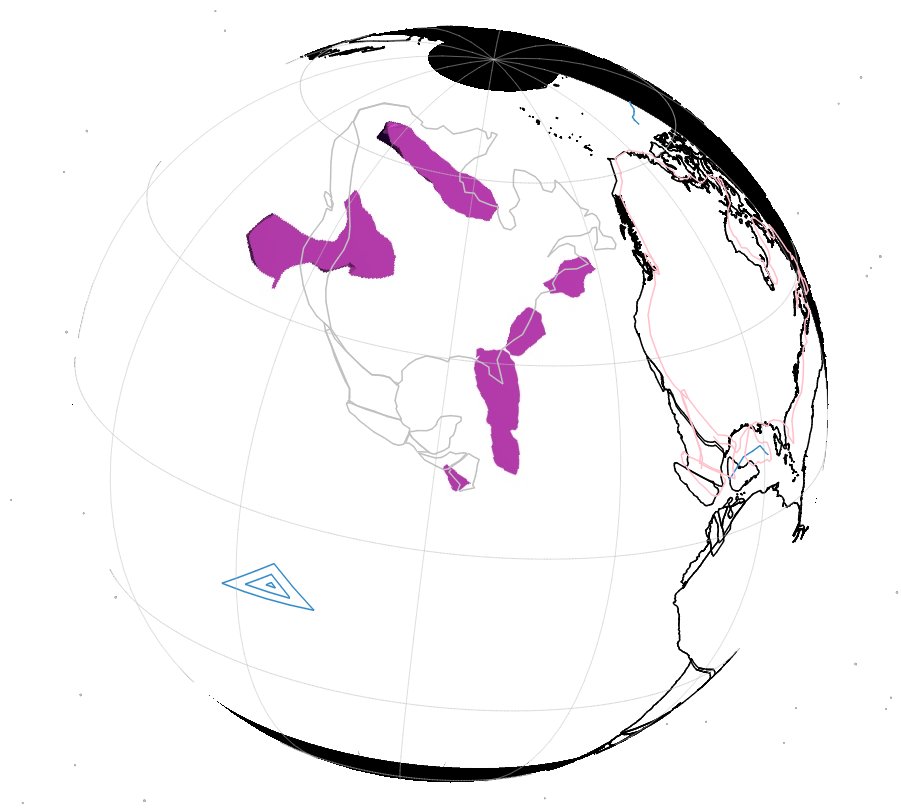 160 Ma
ANG
CR2
CR
MEZ
?
?
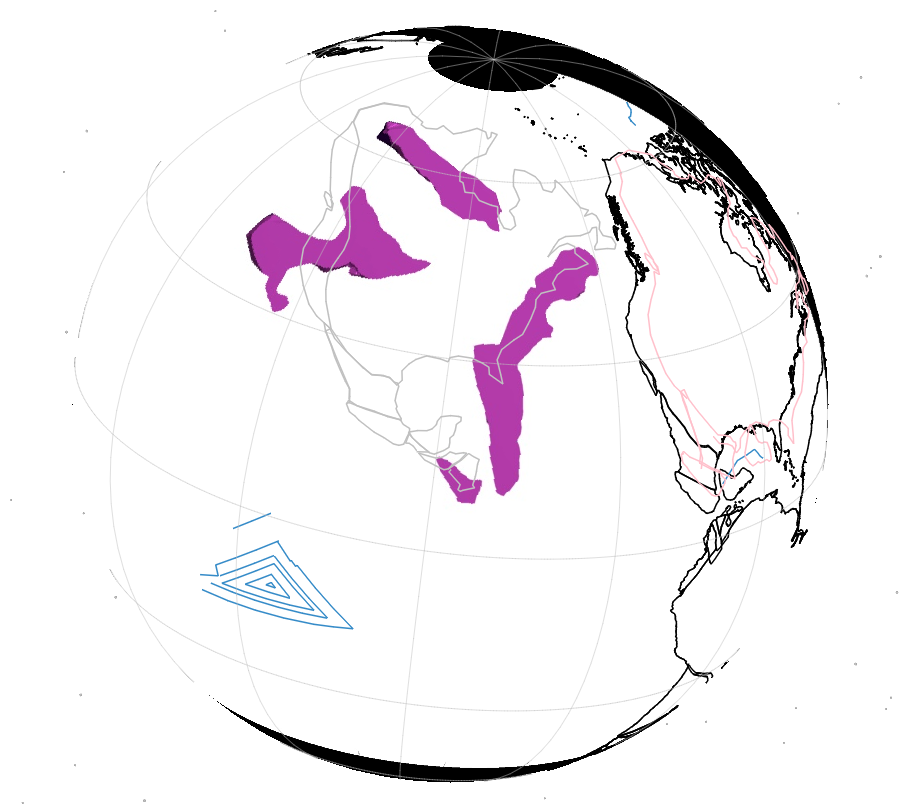 155 Ma
MEZ
SF1
?
?
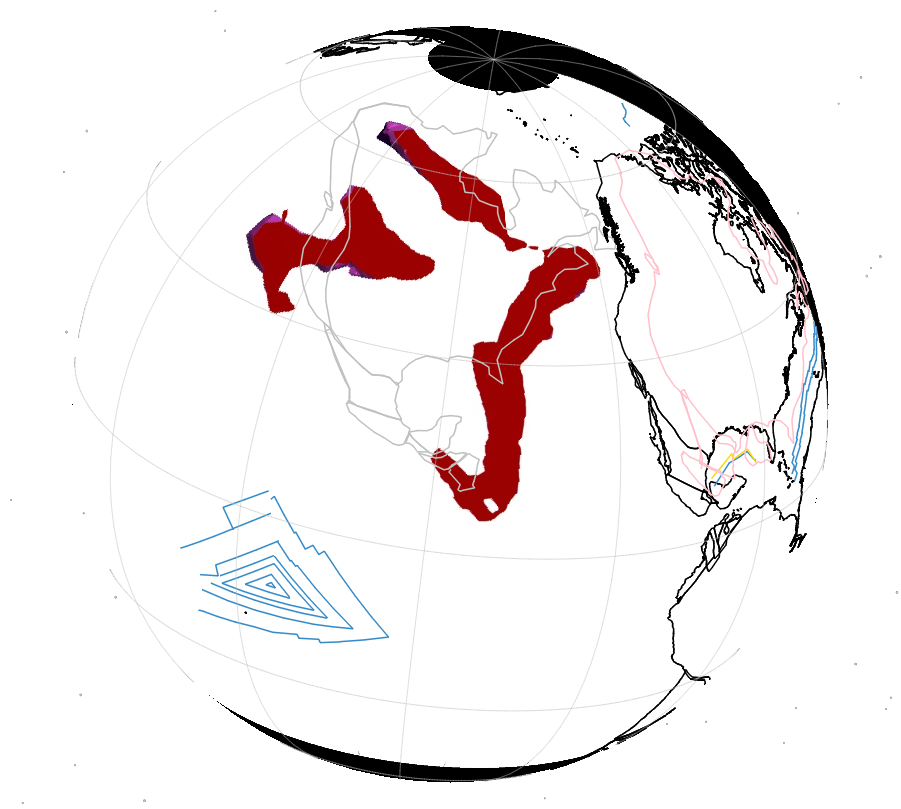 150 Ma
MEZ
SF1
?
?
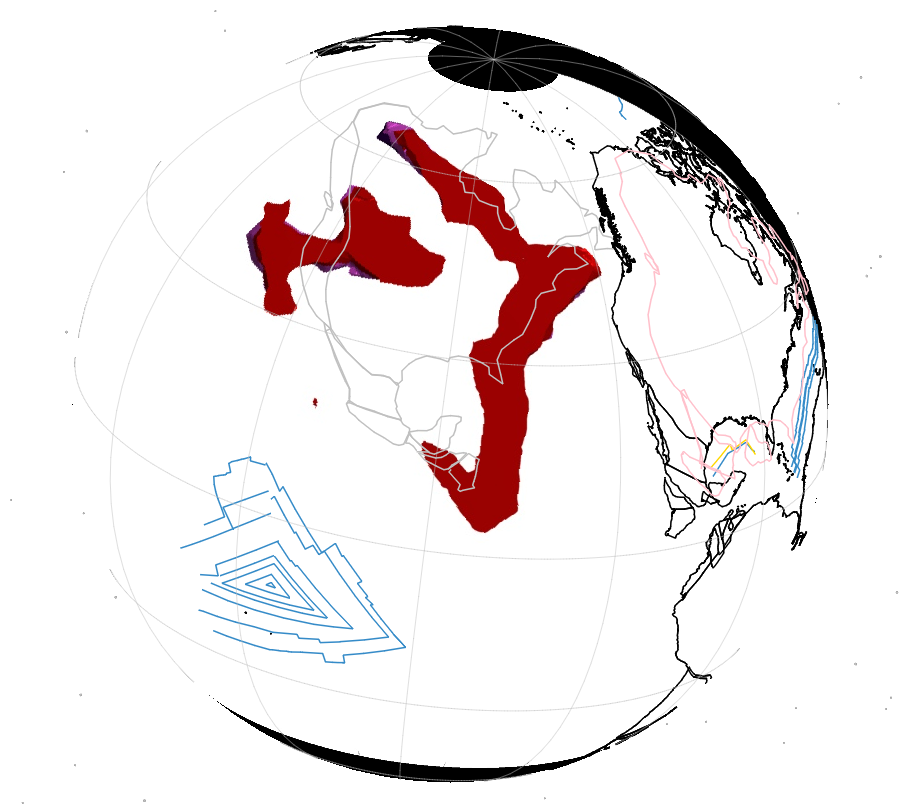 145 Ma
SF1
?
?
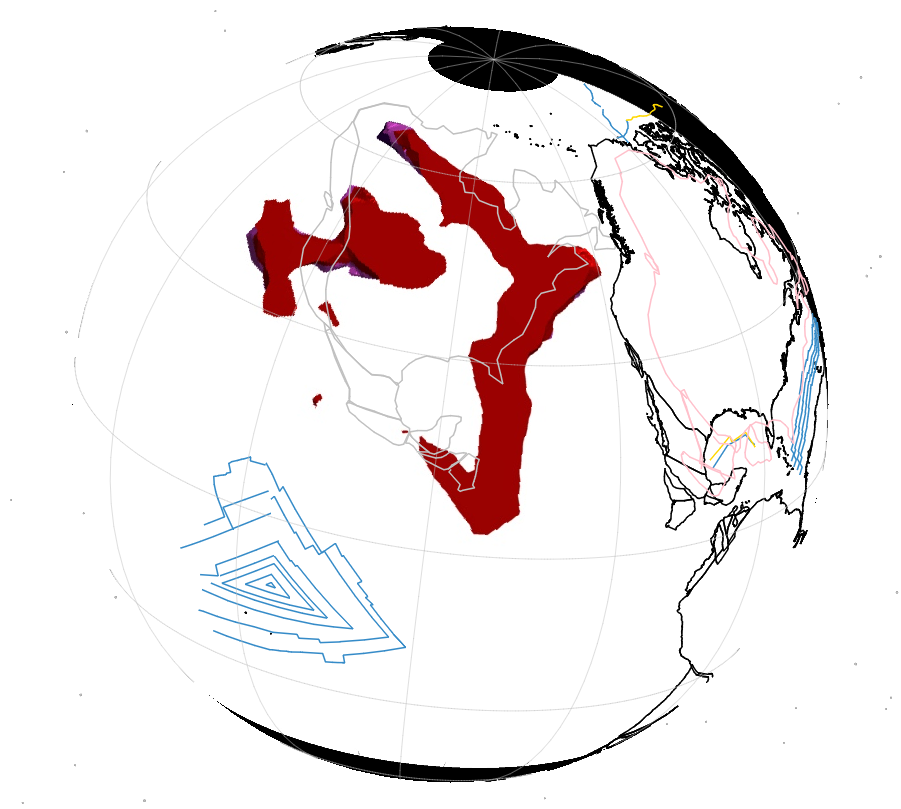 140 Ma
?
?
?
?
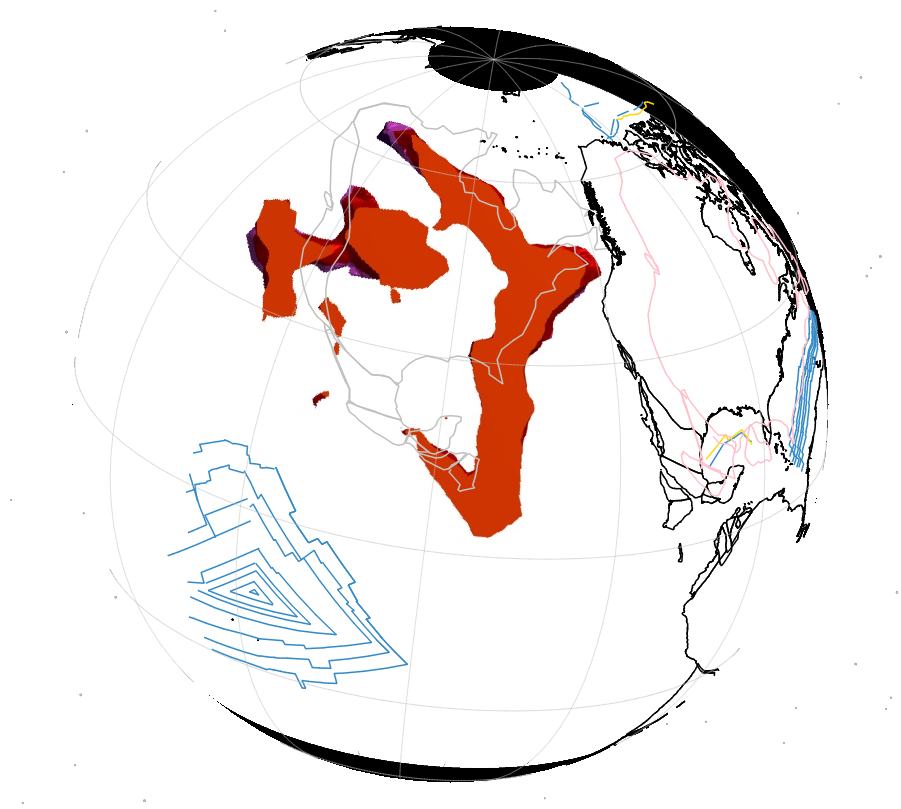 135 Ma
L1
?
?
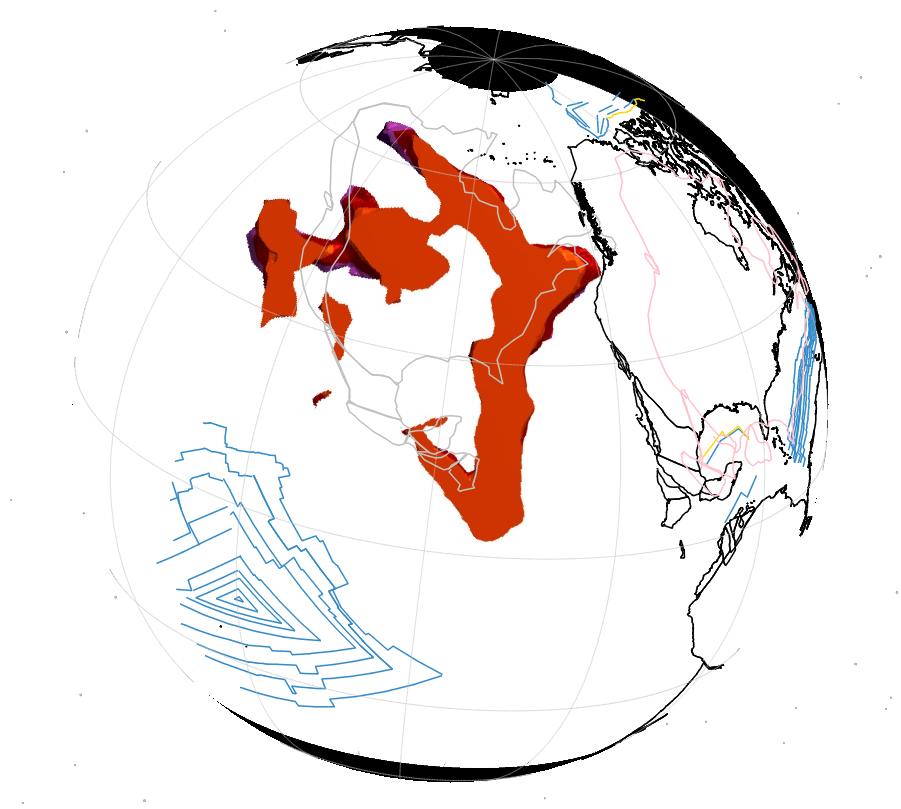 130 Ma
L1
?
?
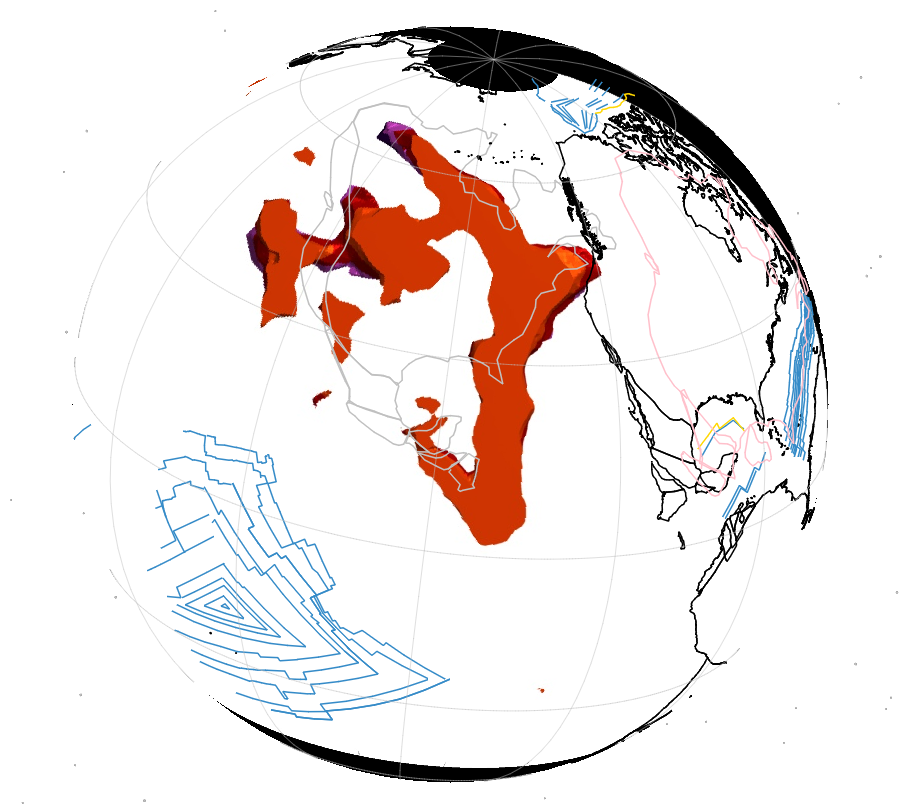 125 Ma
L1
?
?
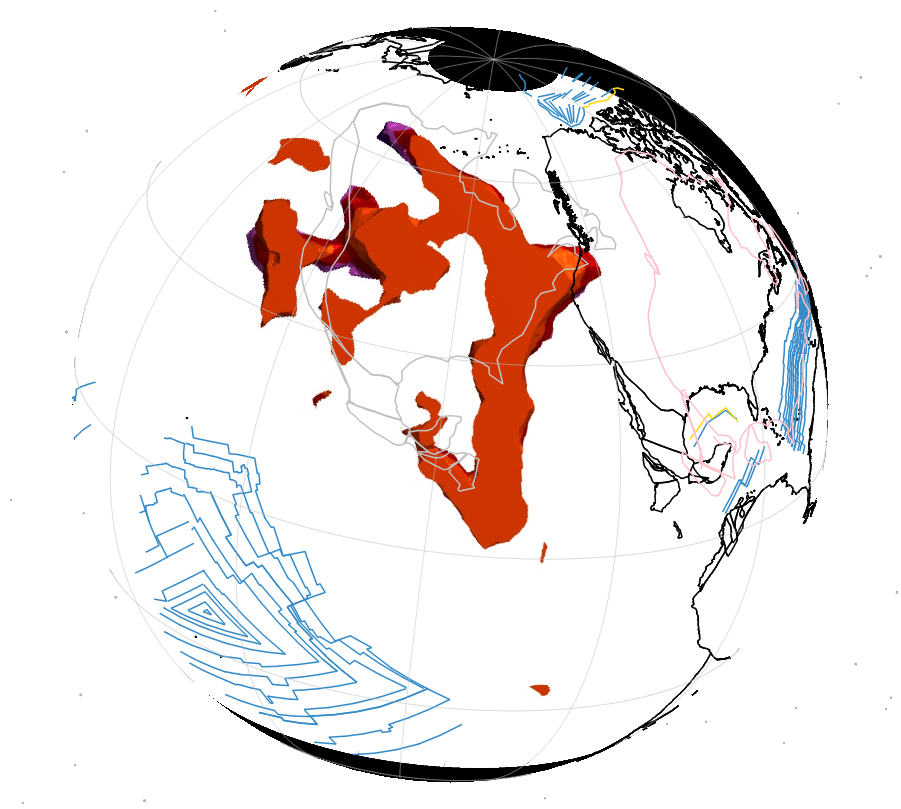 120 Ma
K
?
?
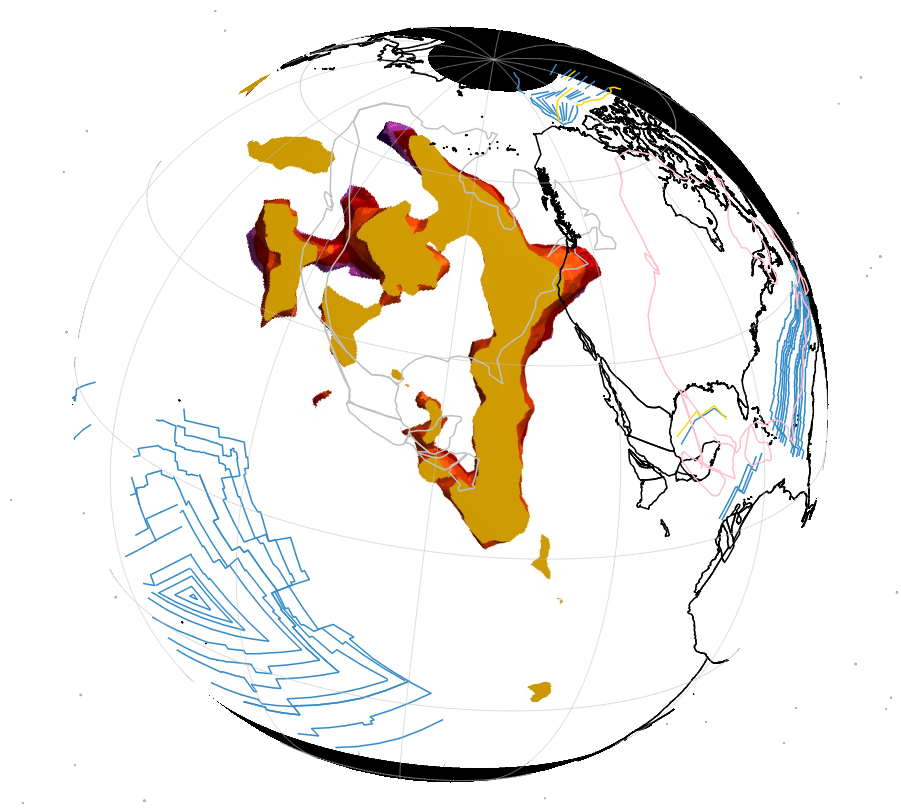 115 Ma
K
?
?
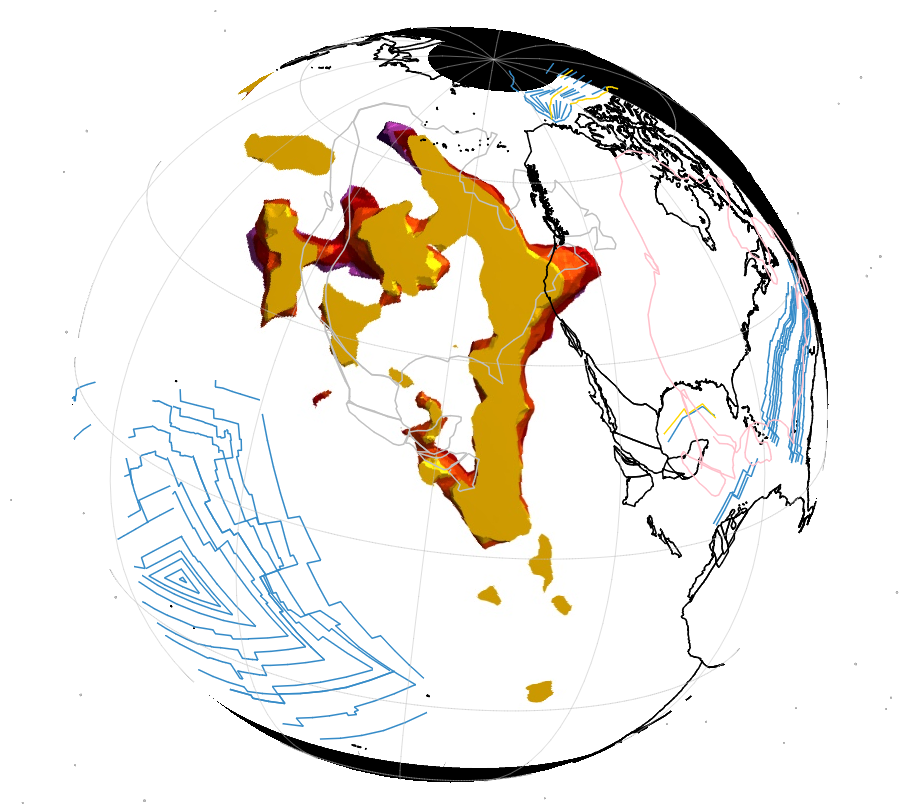 110 Ma
K
?
?
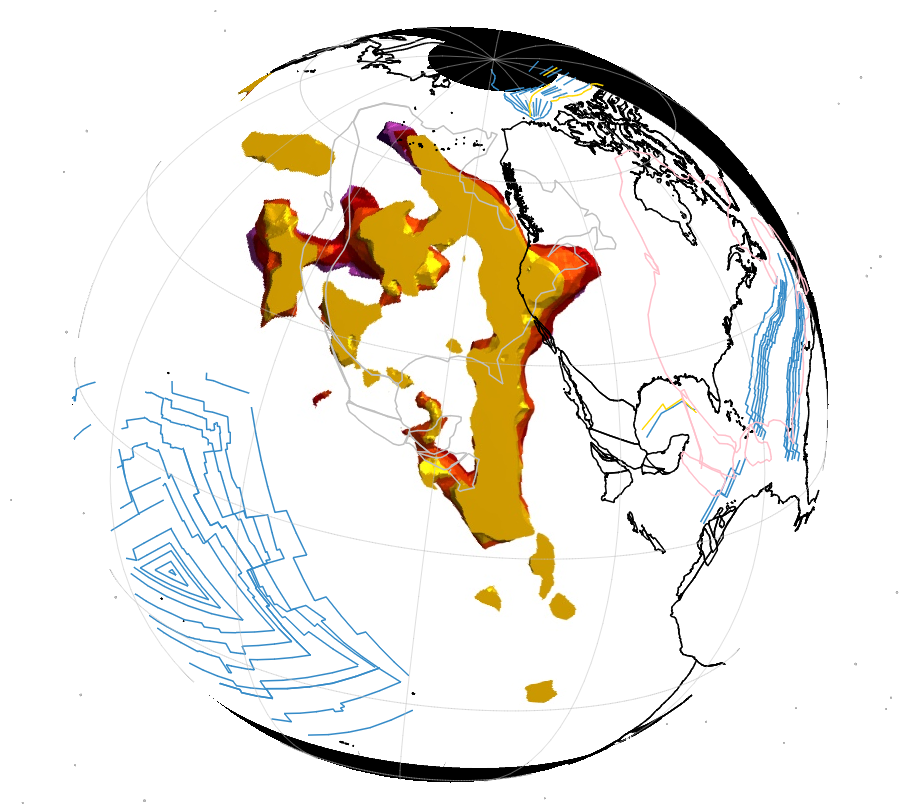 105 Ma
K
?
?
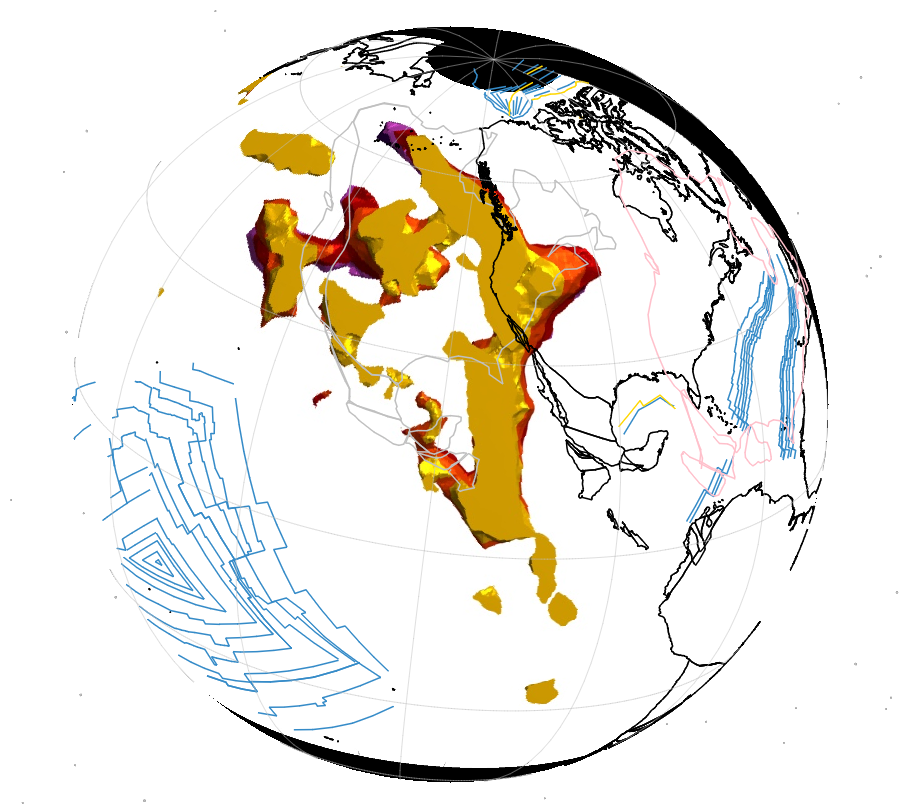 100 Ma
K
?
?
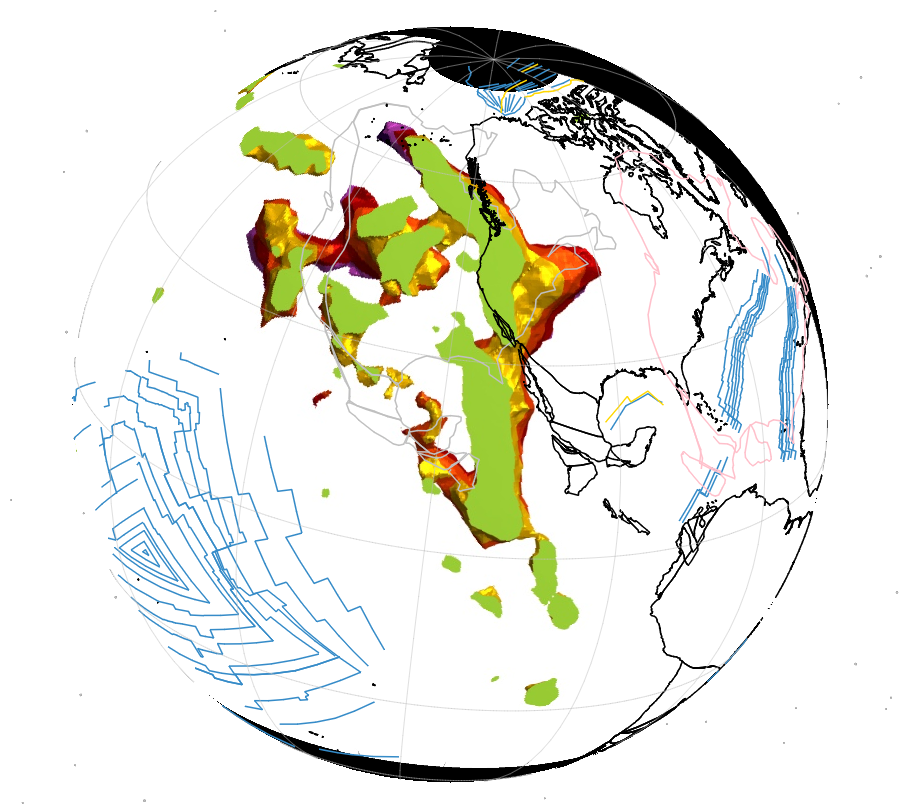 095 Ma
K
?
?
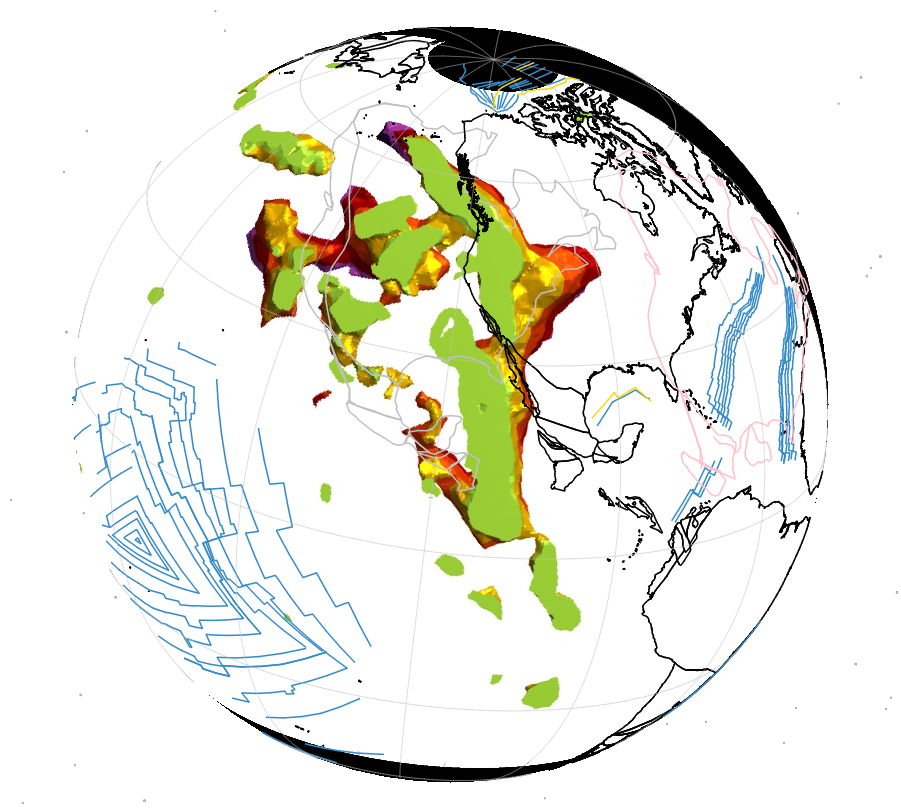 090 Ma
K
?
?
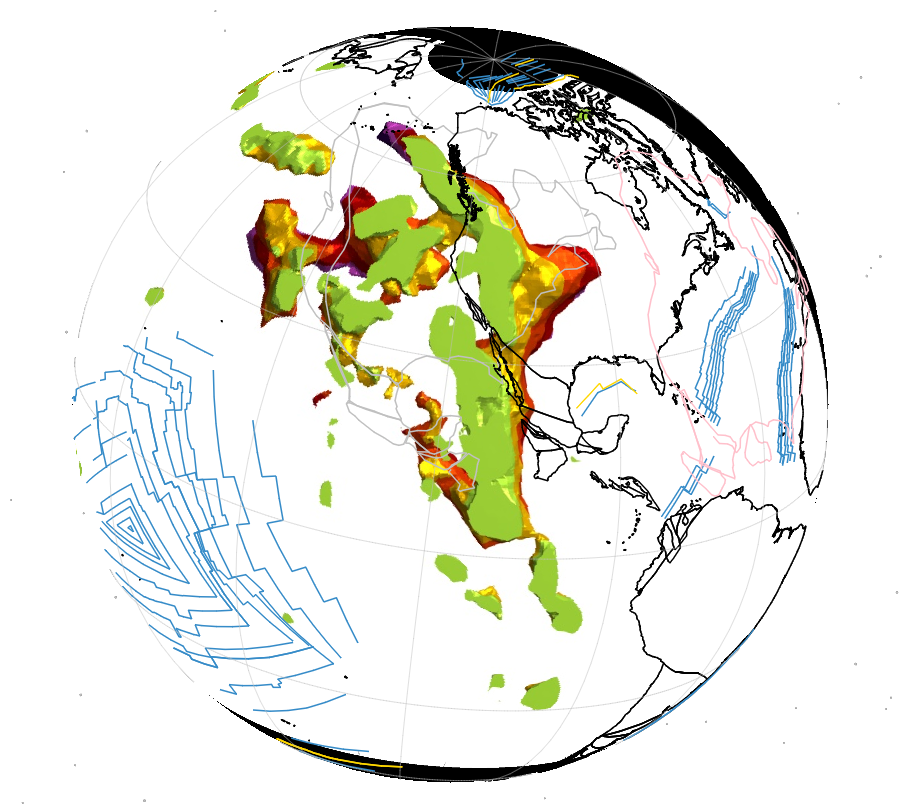 085 Ma
K
?
?
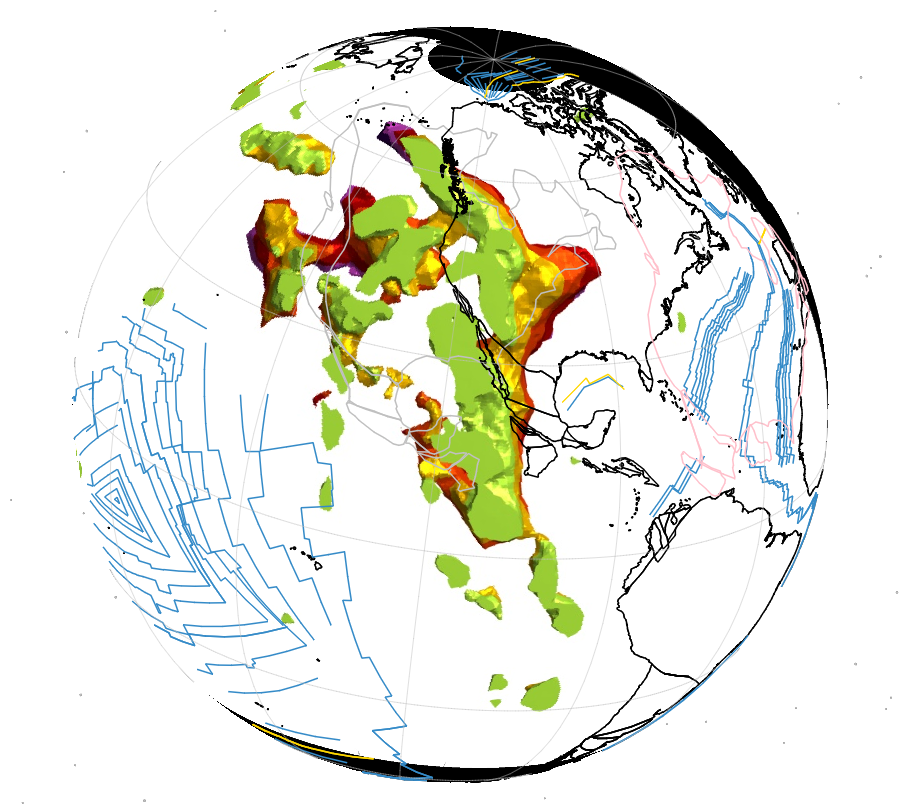 080 Ma
F/C
?
?
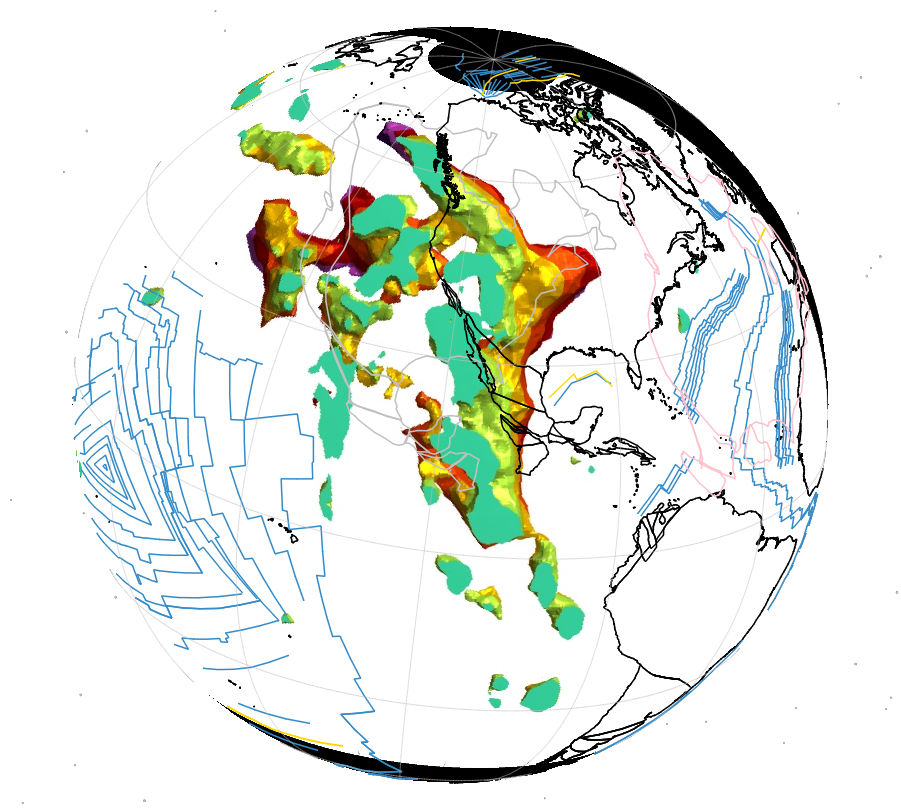 075 Ma
?
?
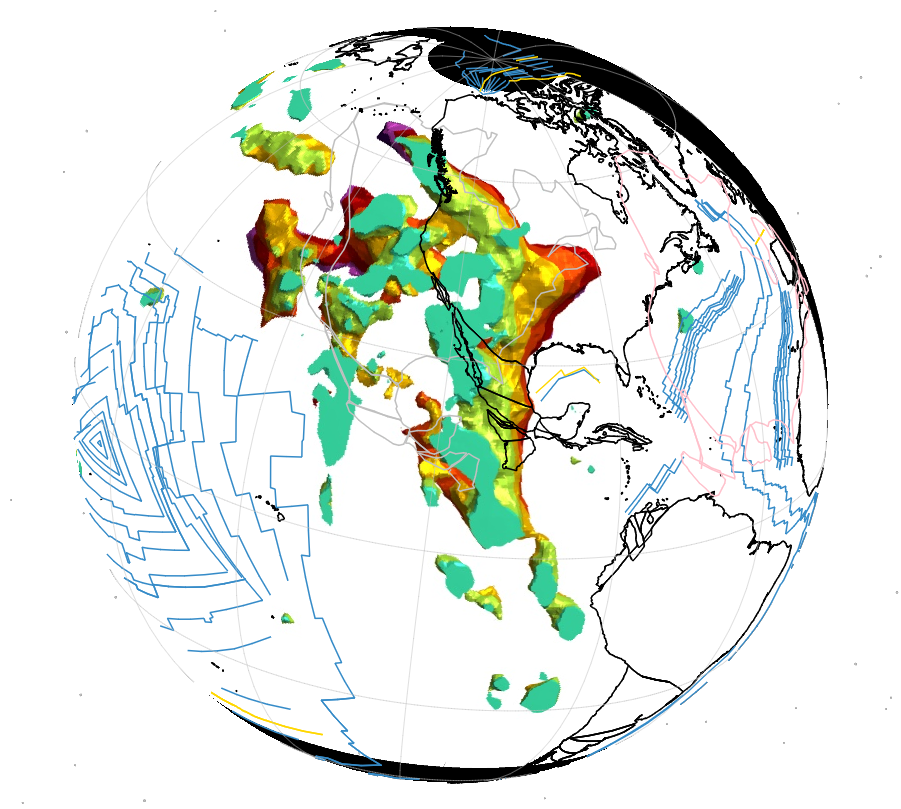 070 Ma
?
?
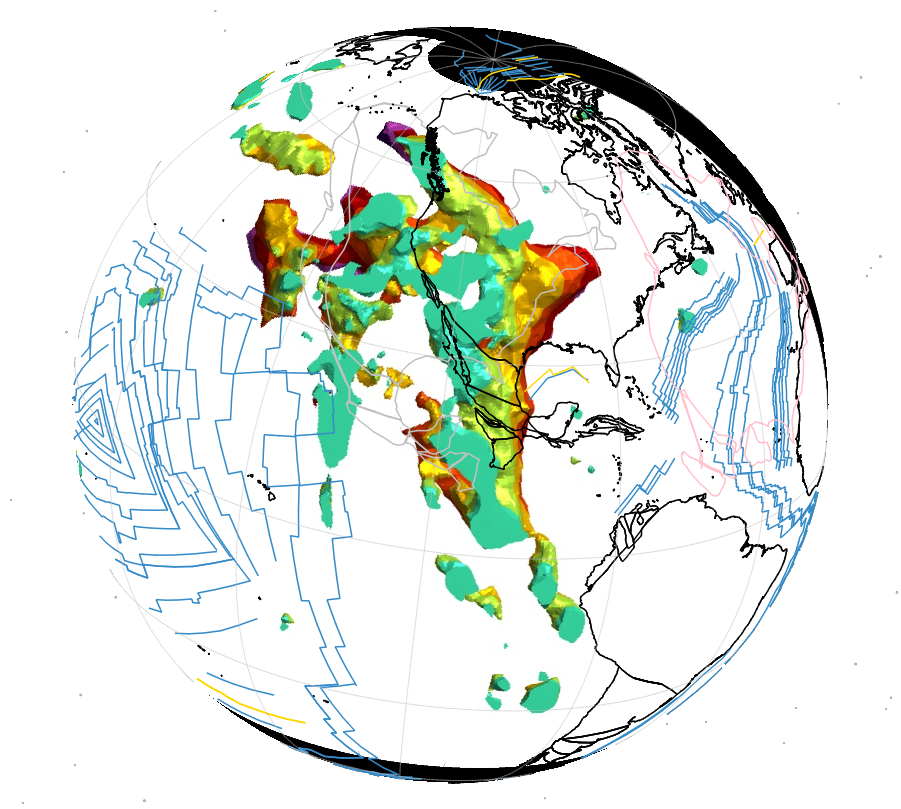 065 Ma
?
?
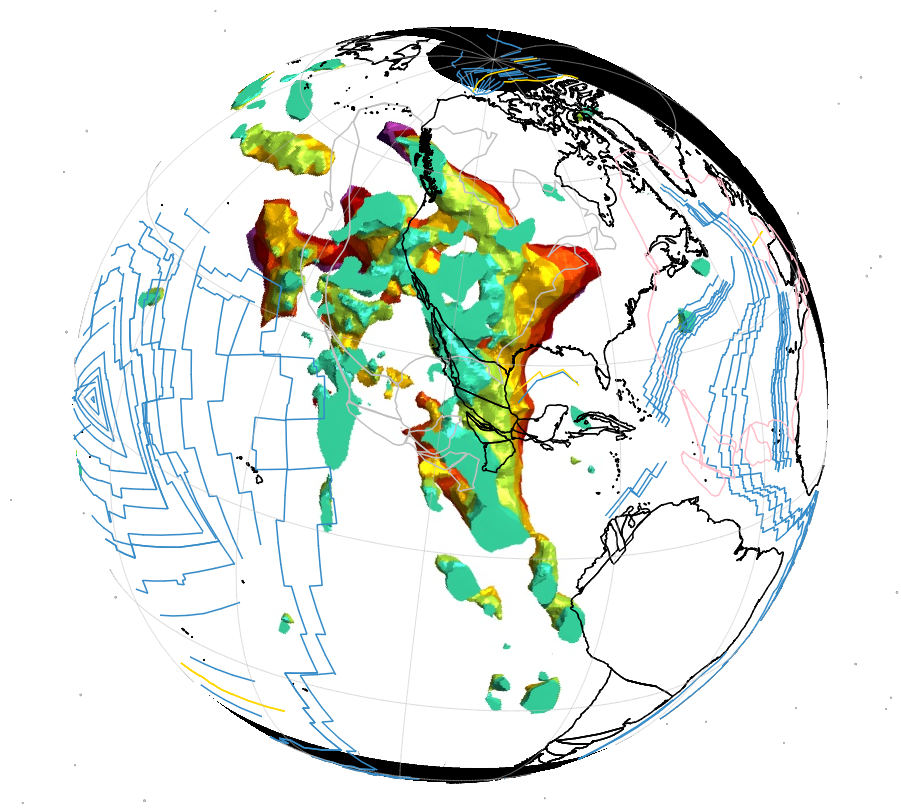 060 Ma
?
?
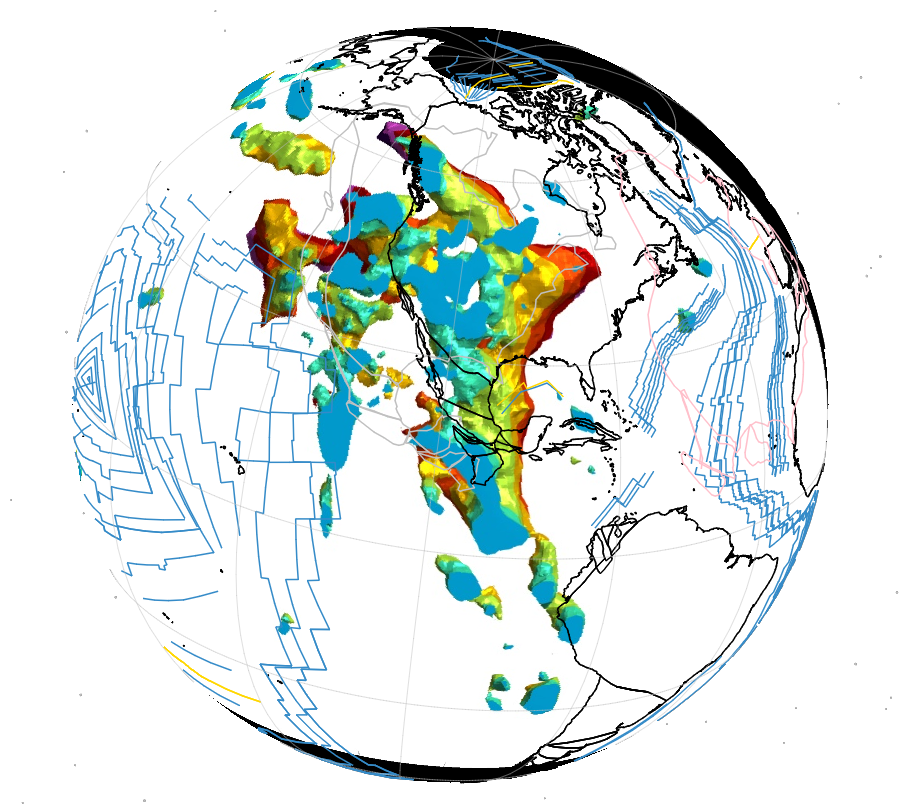 055 Ma
A
G
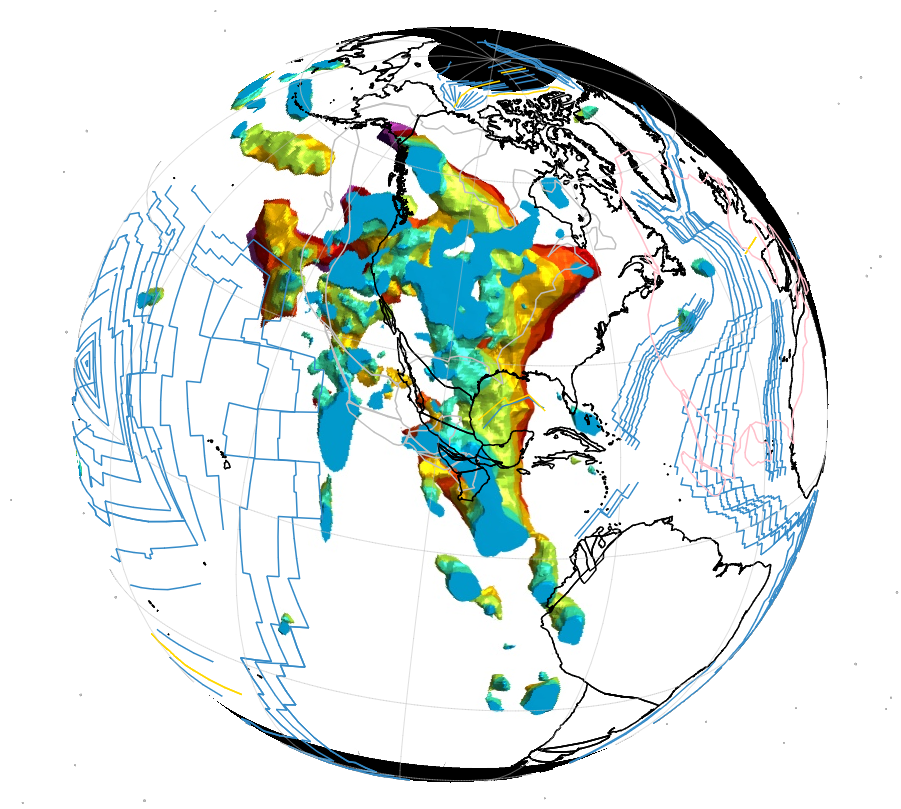 050 Ma
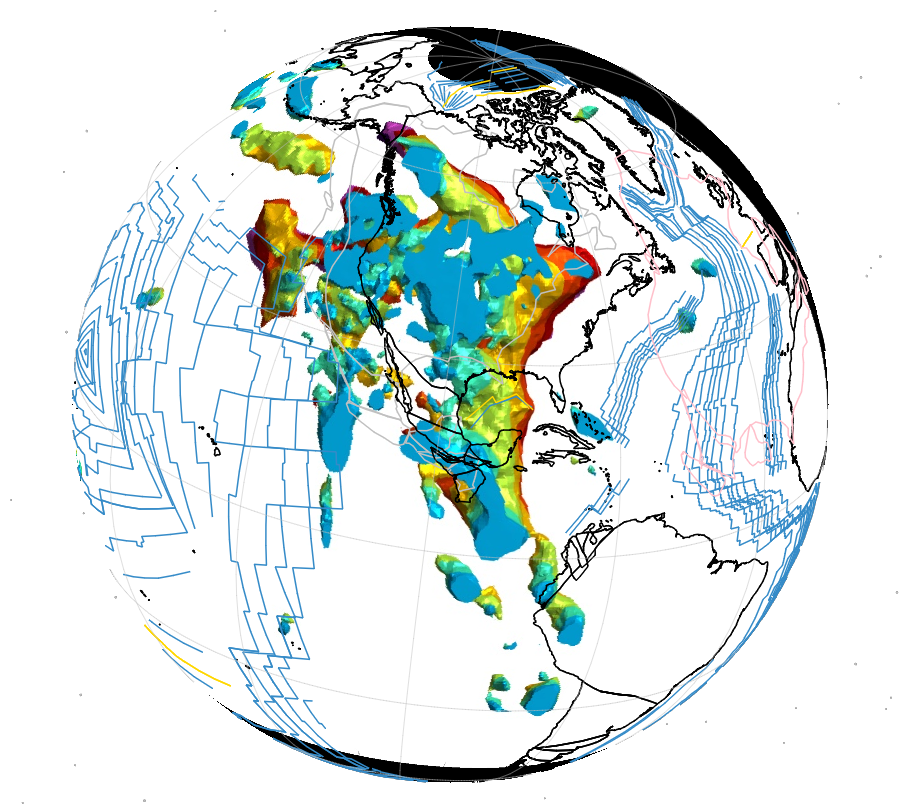 045 Ma
A
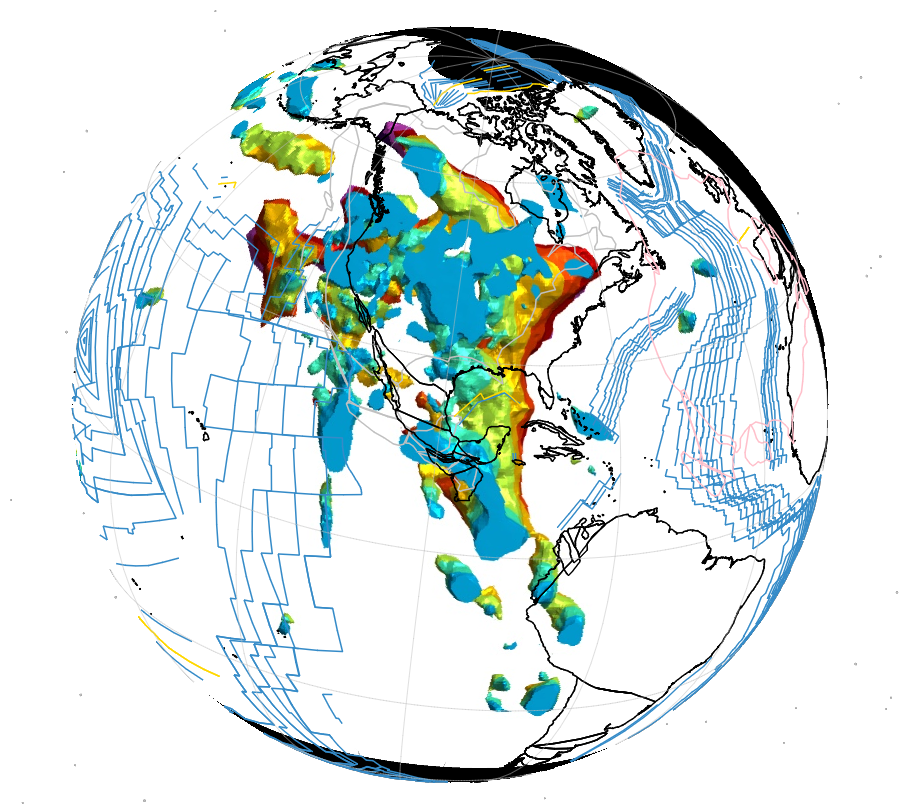 040 Ma
A
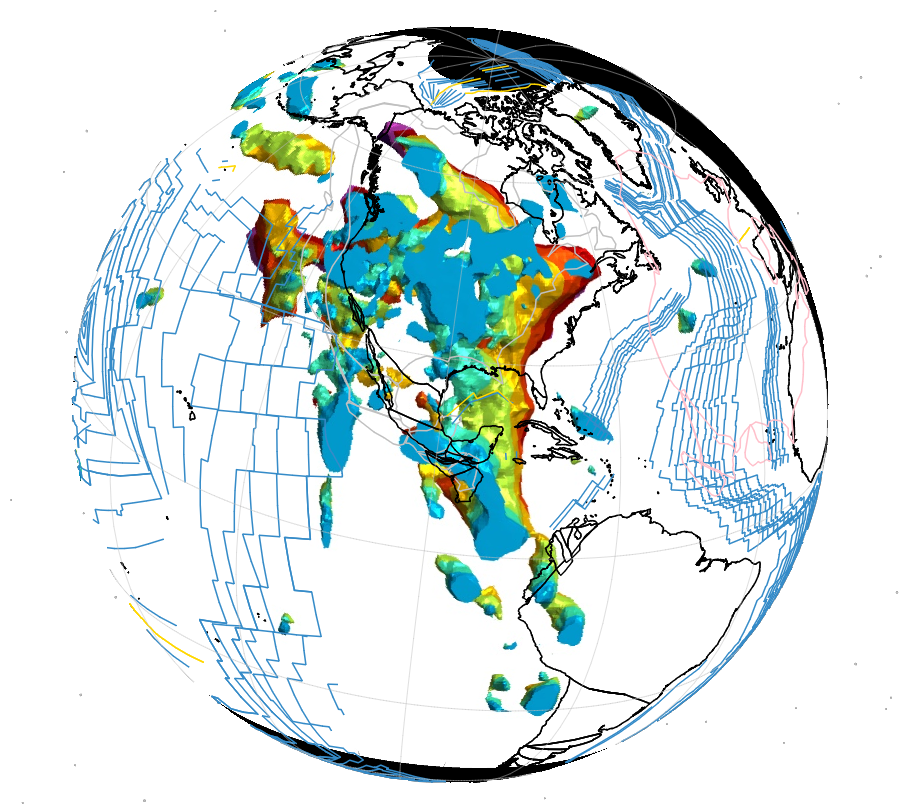 035 Ma
A
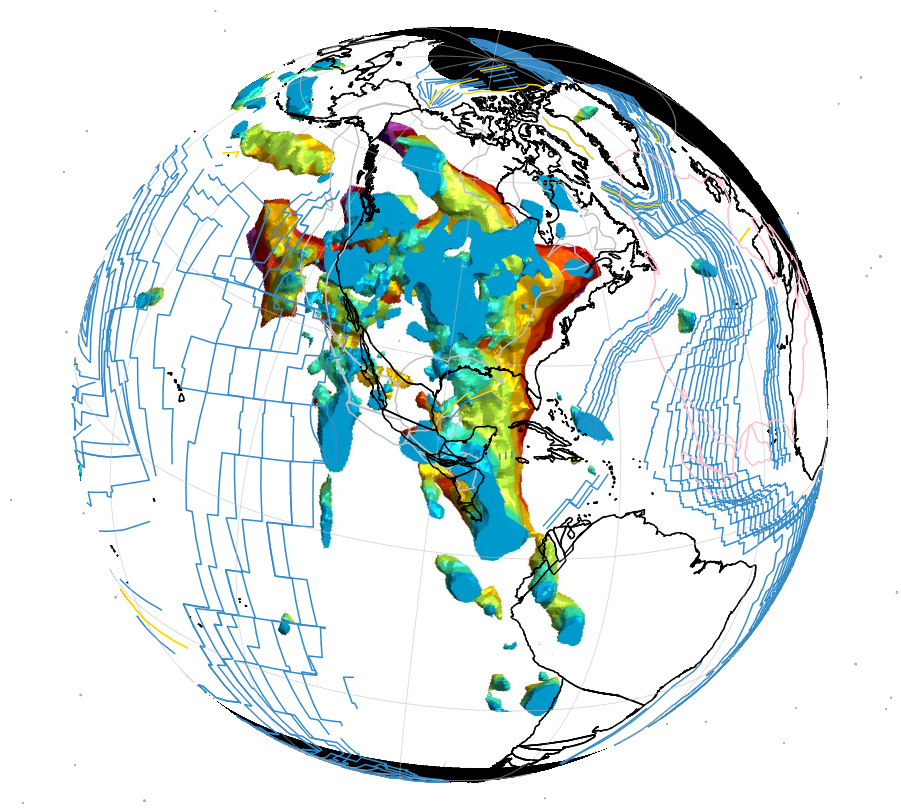 030 Ma
A
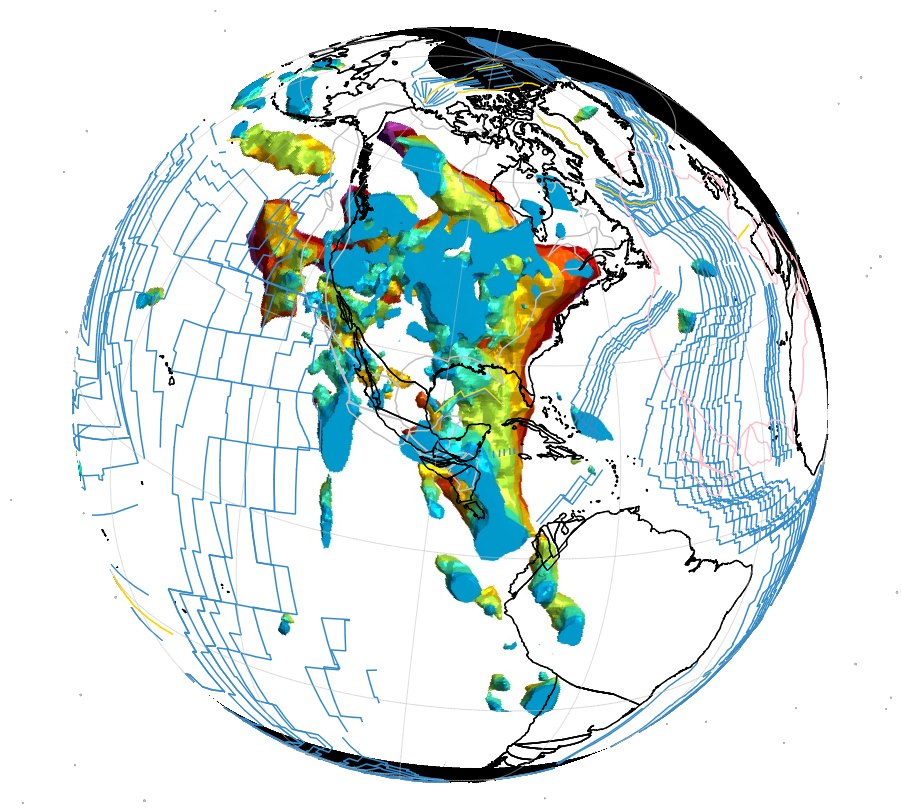 025 Ma
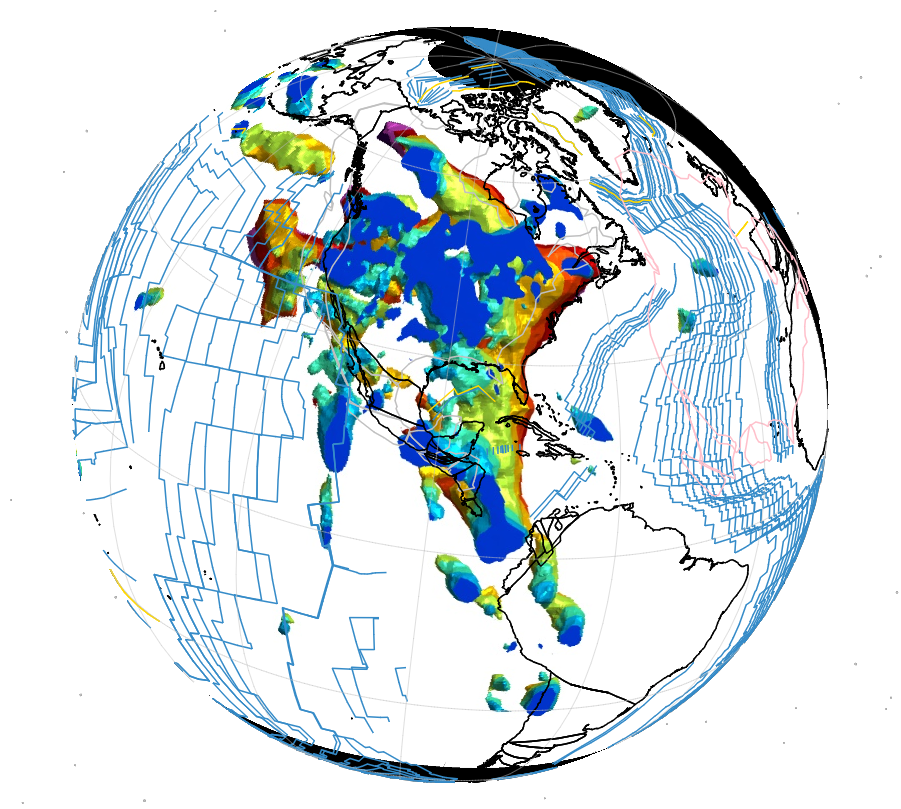 020 Ma
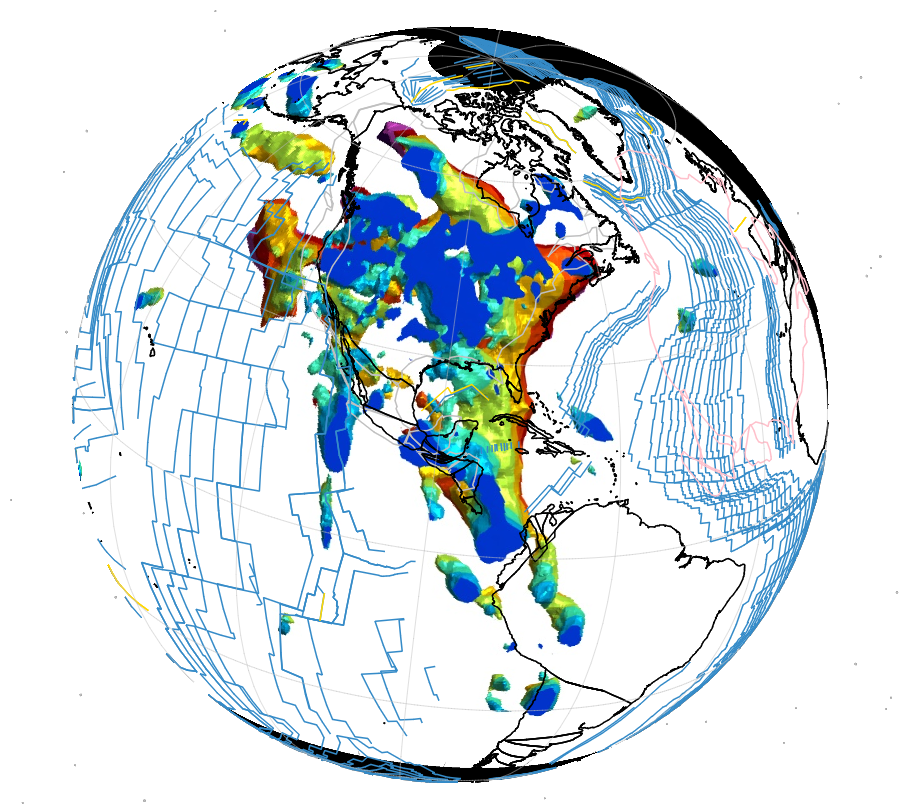 015 Ma
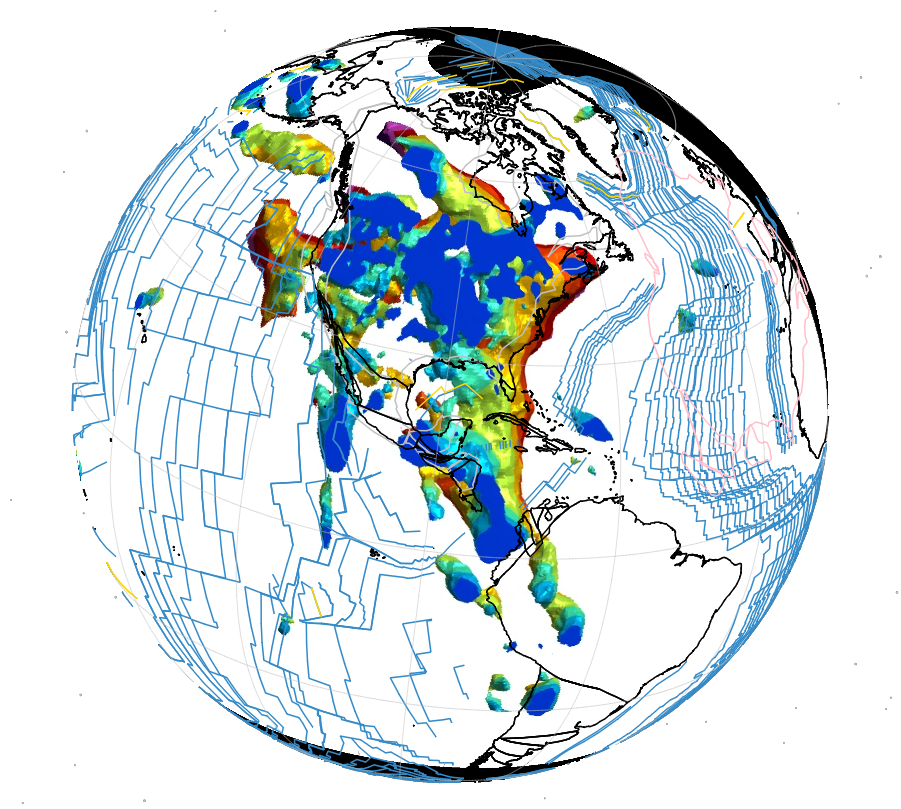 010 Ma
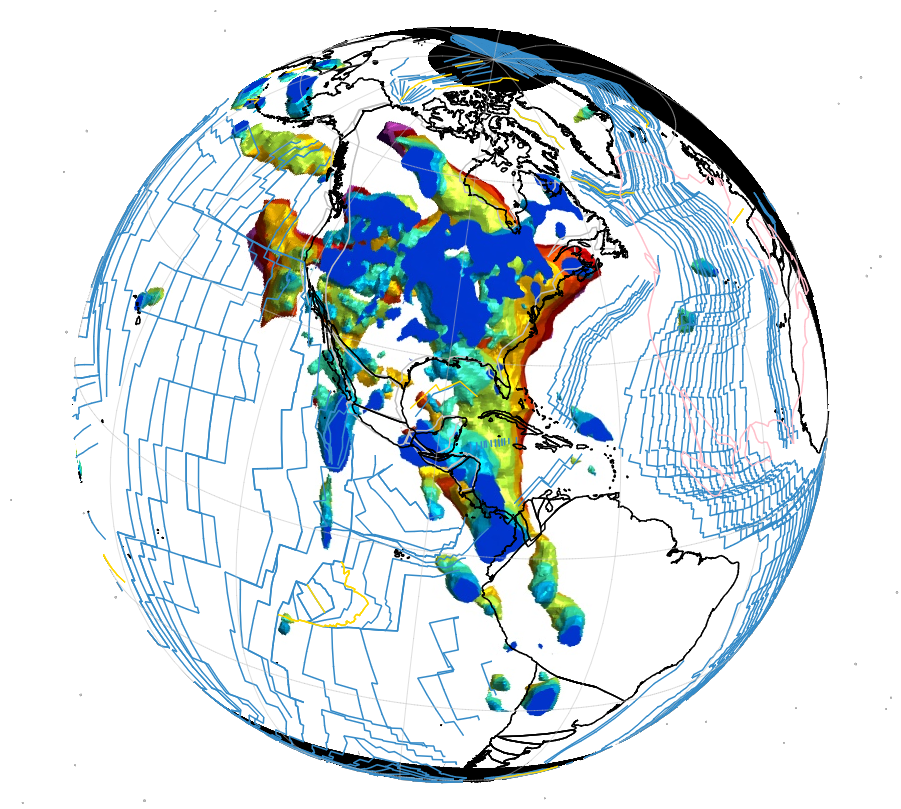 005 Ma
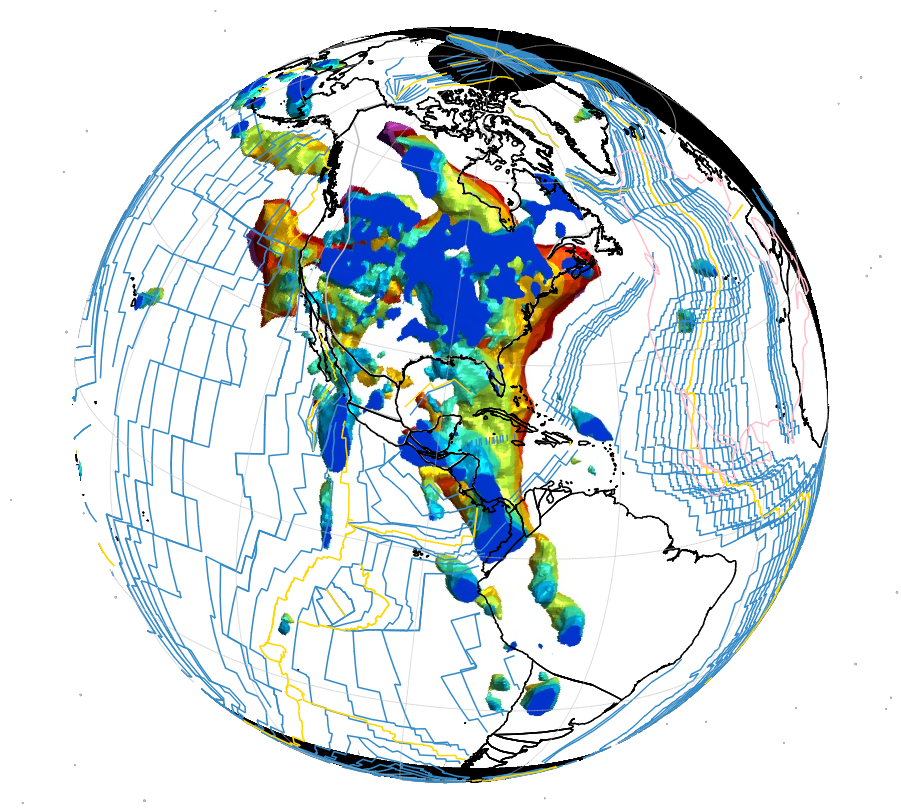 000 Ma
A
K
ANG
G
CR
CR2
L1
MEZ
SF1
F/C